Prostor rezervisan za praćenje trajanja izlaganja
Prostor za logo institucije prvog autora
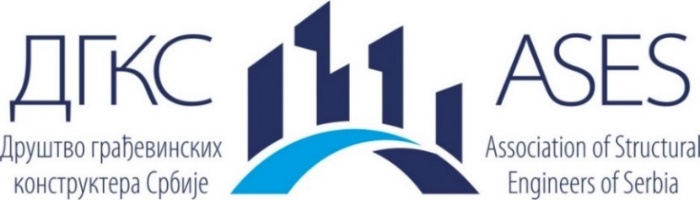 Naslov prezentacije, maksimalno dva reda
Prvi Autora, Drugi Autorb, Treći Autorc,
Četvrti Autora, ... 
a Firma/ustanova prvog autora
b Firma/ustanova drugog autora
c Firma/ustanova trećeg autora
1
Sadržaj
Naslovi poglavlja
...
...
Zaključci
Zahvalnost
2
Naslovi poglavlja
Poželjno je organizovati strukturu prezentacije prema podnaslovima koji su prikazani u sadržaju.
3
Promena izgleda slajda
Promena izgleda slajda (footer):
Izaberite karticu View
Izaberite Slide Master ikonicu
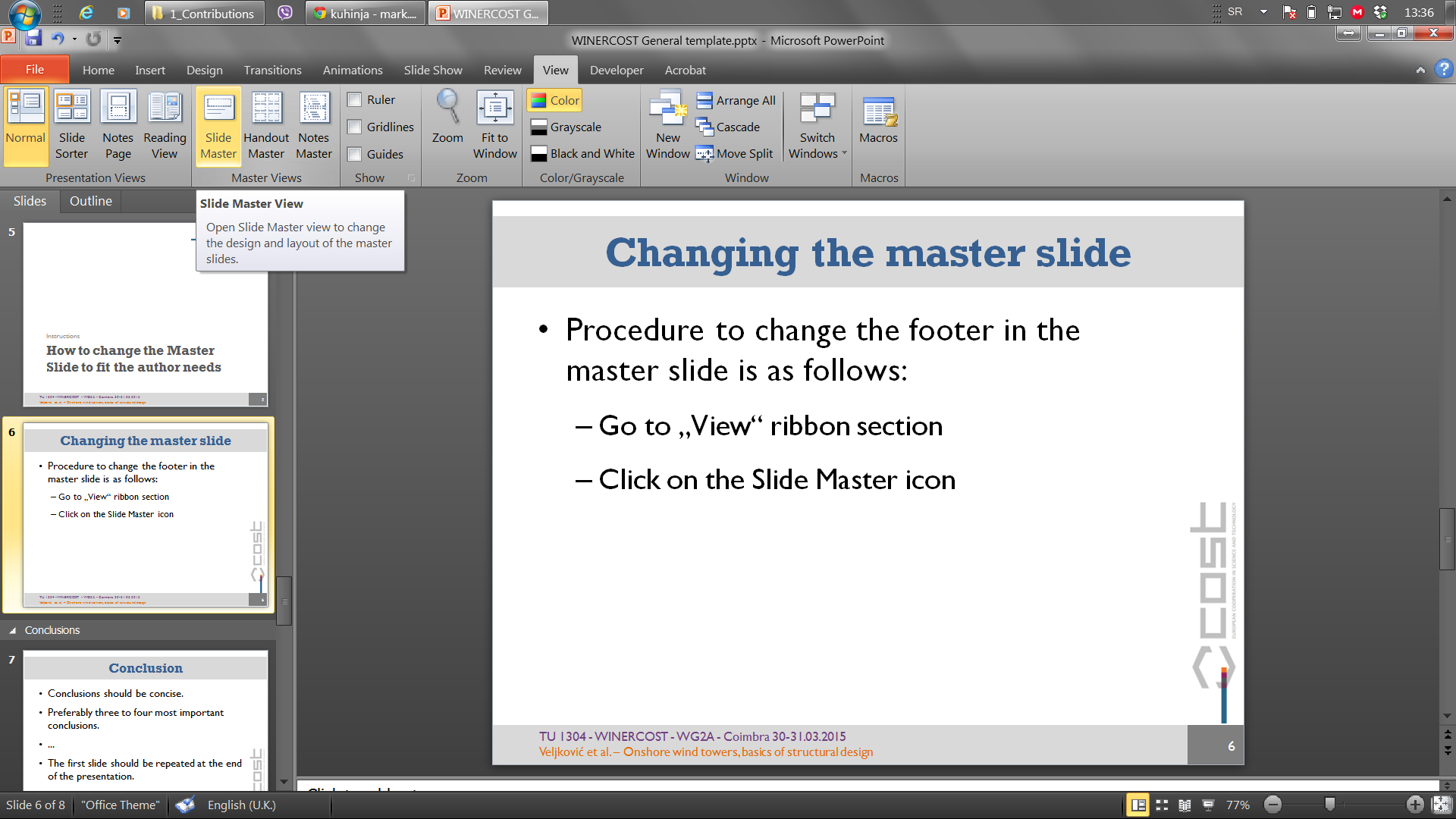 4
Promena izgleda slajda
Izaberite prvi (root) slajd!
Unesite ime autora koji izlaže rad i naslov rada, bez promene stilova.
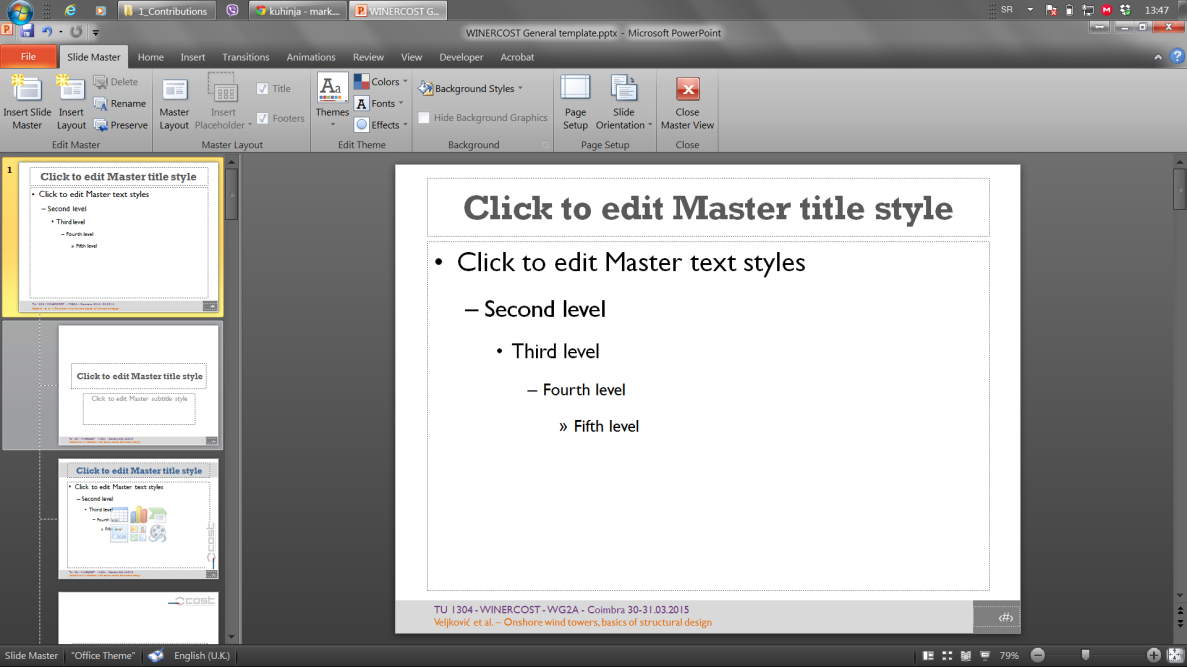 5
Promena izgleda slajda
Vratite se na karticu Slide Master.
Odaberite Close Master View.
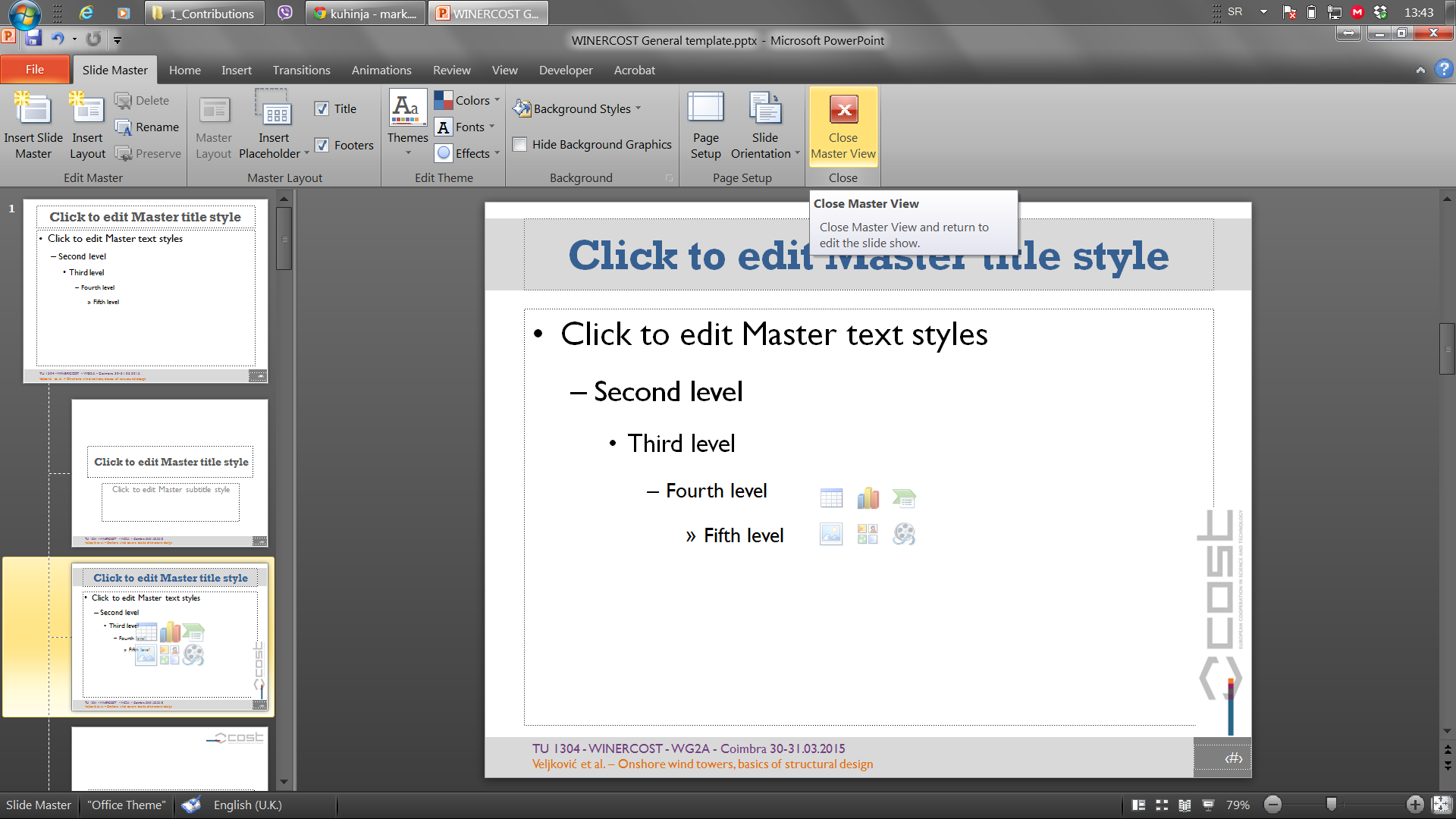 6
Zaključak
Zaključci treba da budu kratki.
Poželjno je navesti tri do četiri najbitnija zaključka.
7
Zahvalnost
Ovaj slajd je opcioni i može biti izbrisan ukoliko nije potreban.
8